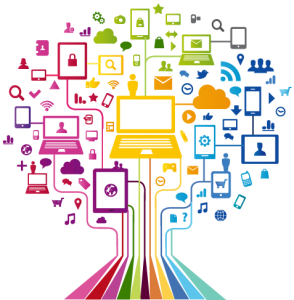 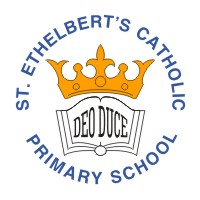 Curriculum Overview EYFS
Pentecost Term 2024-2025
Please find below information about what your child will be learning this term.
If you would like more information please speak to your child’s teacher.
To automatically recall (without reference to rhymes, counting or other aids) number bonds up to 5
Maths
Literacy
To have a deep understanding of number to 10, including the composition of each number
To automatically recall (without reference to rhymes, counting or other aids) number bonds up to 5 
To verbally count beyond 20, recognising the pattern of the counting system
To read aloud simple sentences and books that are consistent with their phonic knowledge, including some common exception words.
Write simple phrases and sentences that can be read by others.
RE
To know that Saint Peter is a friend of Jesus.
To know that Saint Paul was a friend of Jesus. 
To know we are all invited to be a friend of Jesus. 
To know that people all over the world are friends of Jesus.
Physical Development
To negotiate space and obstacles safely, with consideration for themselves and others
To demonstrate strength, balance and coordination when playing
Understanding the World
Personal, Social and Emotional Development
To talk about the lives of the people around them and their roles in society.
To describe their immediate environment using knowledge from observation, discussion, stories, non- fiction, texts and maps
To show an understanding of their own feelings and those of others, and begin to regulate their behaviour accordingly
To set and work towards simple goals, being able to wait for what they want and control their immediate impulses when appropriate
Communication and Language
To make comments about what they have heard and ask questions to clarify their understanding
To hold conversations when engaged in back-and-forth exchanges with their teacher and peers
Expressive Art and Design
To safely use and explore a variety of materials tools and techniques, experimenting with colour, design, texture, form and function